SMT Update To AMWG
MAY, 2015
Monthly SMT Data Timelines AMWG CR 2014 002End to End File Processing Completeness – MAY 2015
% Timely Market Delivery - % of files posted to market (FTPS) by 11:00pm out of # of files received by SMT by 11:00pm.
% Portal Data Availability - % of files loaded to the database for data availability on portal by 6:00am next day for the files received by 11:00pm
* A LSE file includes usage data for upto 50,000 ESIIDs. The master files are also considered for above metrics.
Observed Anomalies: 
05/01  –   SMT FTP Server Certificate Keystore issue
05/26 -05/29  –   SMT WPG server inconstant in file processing on May 26th & 29th 
05/31  –   SMT Database Archiver issue
2
SMT  API and FTPS Services Availability – MAY-2015
The service availability is measured as a percentage of number of minutes the service was available out of the total number of minutes in a month excluding planned outages.
SMT Number of Accounts by Type AMWG CR 2014 009 – MAY 2015
SMT ODR Details  AMWG CR 2015  – MAY 2015
Total ODR Requests User type statistics:
Total ODR RequestsTDSP wise statistics:
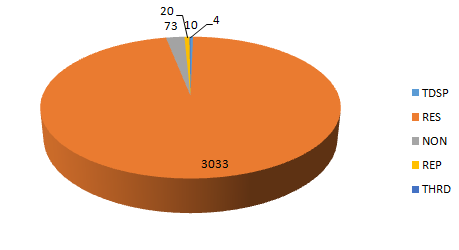 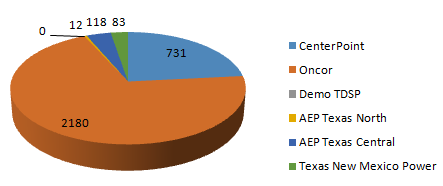